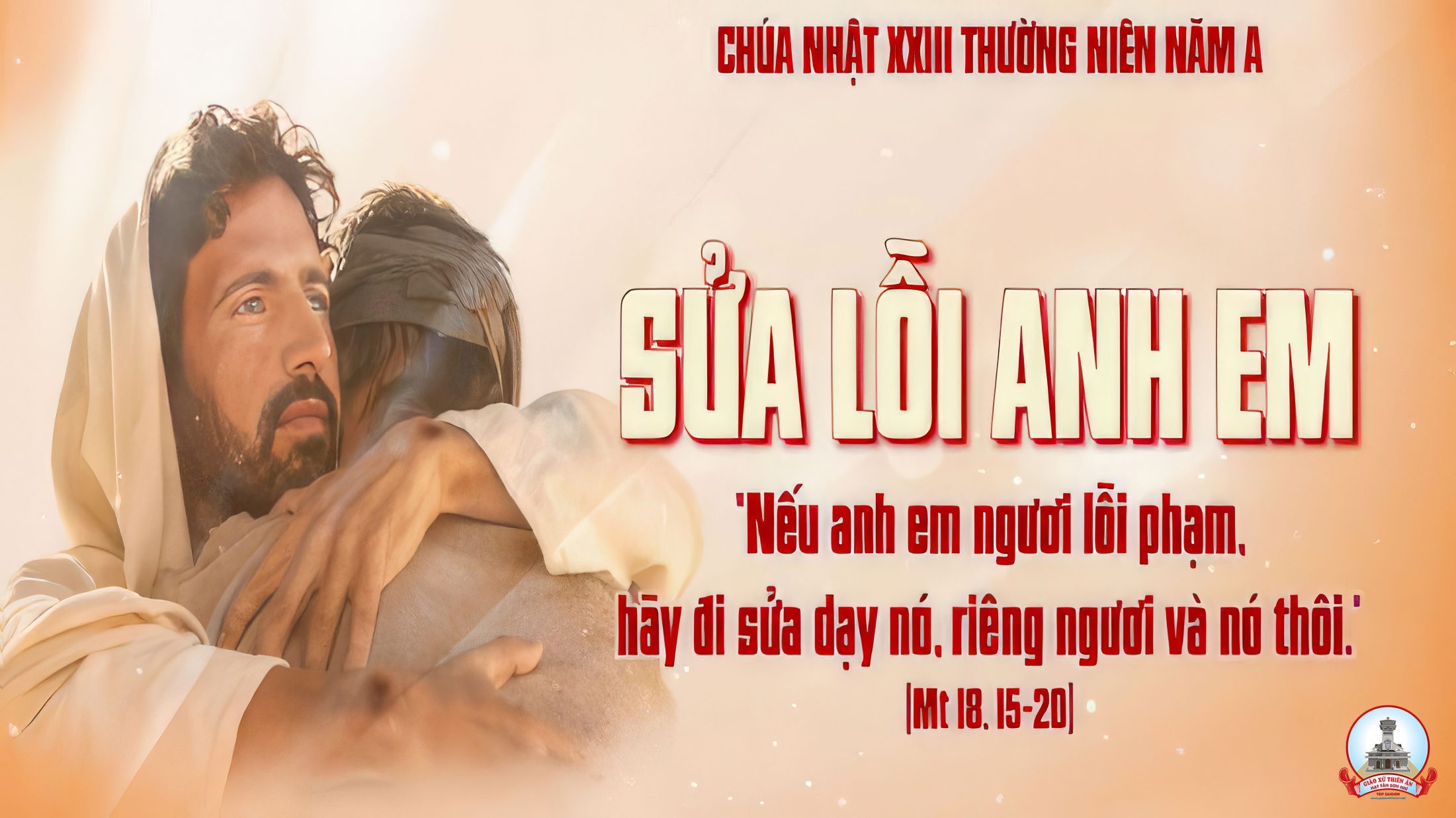 TẬP HÁT CỘNG ĐOÀN
Đk: Hôm nay ước gì anh em nghe tiếng Chúa phán: Các ngươi chớ cứng lòng.
Alleluia - Alleluia:
Trong Đức Ki-tô, Thiên Chúa đã làm cho thế gian được giao hoà với Ngài, và trao cho chúng tôi công bố lời giao hoà.
Alleluia …
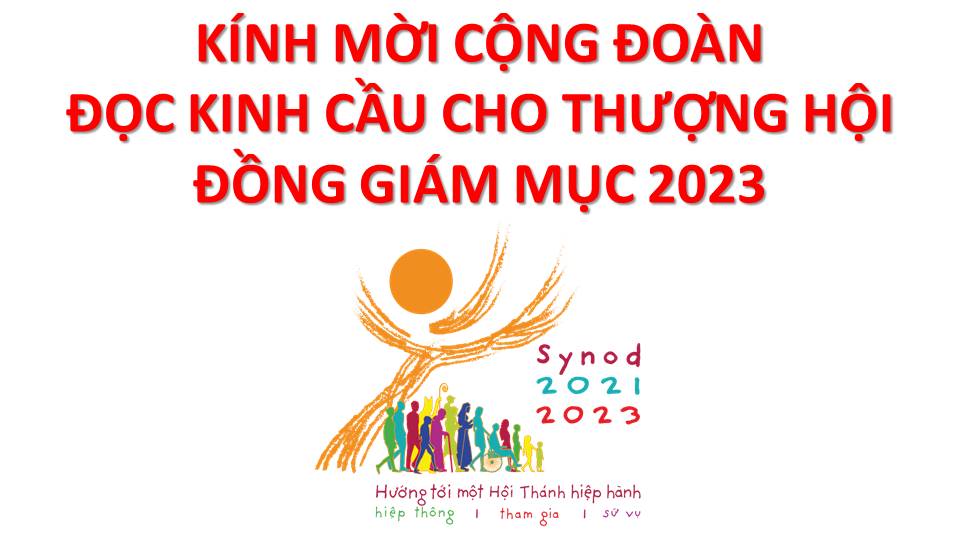 Lạy Chúa Thánh Thần là Ánh sáng Chân lý vẹn toàn, Chúa ban những ân huệ thích hợp cho từng thời đại, và dùng nhiều cách thế kỳ diệu để hướng dẫn Hội Thánh,
này chúng con đang chung lời cầu nguyện cho các Giám mục, và những người tham dự Thượng Hội đồng Giám mục thế giới.
Xin Chúa làm nên cuộc Hiện Xuống mới trong đời sống HộiThánh, xin tuôn tràn trên các Mục tử ơn khôn ngoan và thông hiểu, gìn giữ các ngài luôn hiệp thông với nhau trong Chúa,
để các ngài cùng nhau tìm hiểu những điều đẹp ý Chúa, và hướng dẫn đoàn Dân Chúa thực thi những điều Chúa truyền dạy.
Các giáo phận Việt Nam chúng con, luôn muốn cùng chung nhịp bước với Hội Thánh hoàn vũ, xin cho chúng con biết đồng cảm với nỗi thao thức của các Mục tử trên toàn thế giới, ngày càng ý thức hơn về tình hiệp thông,
thái độ tham gia và lòng nhiệt thành trong sứ vụ của HộiThánh, Nhờ lời chuyển cầu của Đức Trinh Nữ Maria, Nữ Vương các Tông đồ và là Mẹ của Hội Thánh,
Chúng con dâng lời khẩn cầu lên Chúa, là đấng hoạt động mọi nơi mọi thời, trong sự hiệp thông với Chúa Cha và Chúa Con, luôn mãi mãi đến muôn đời. Amen.
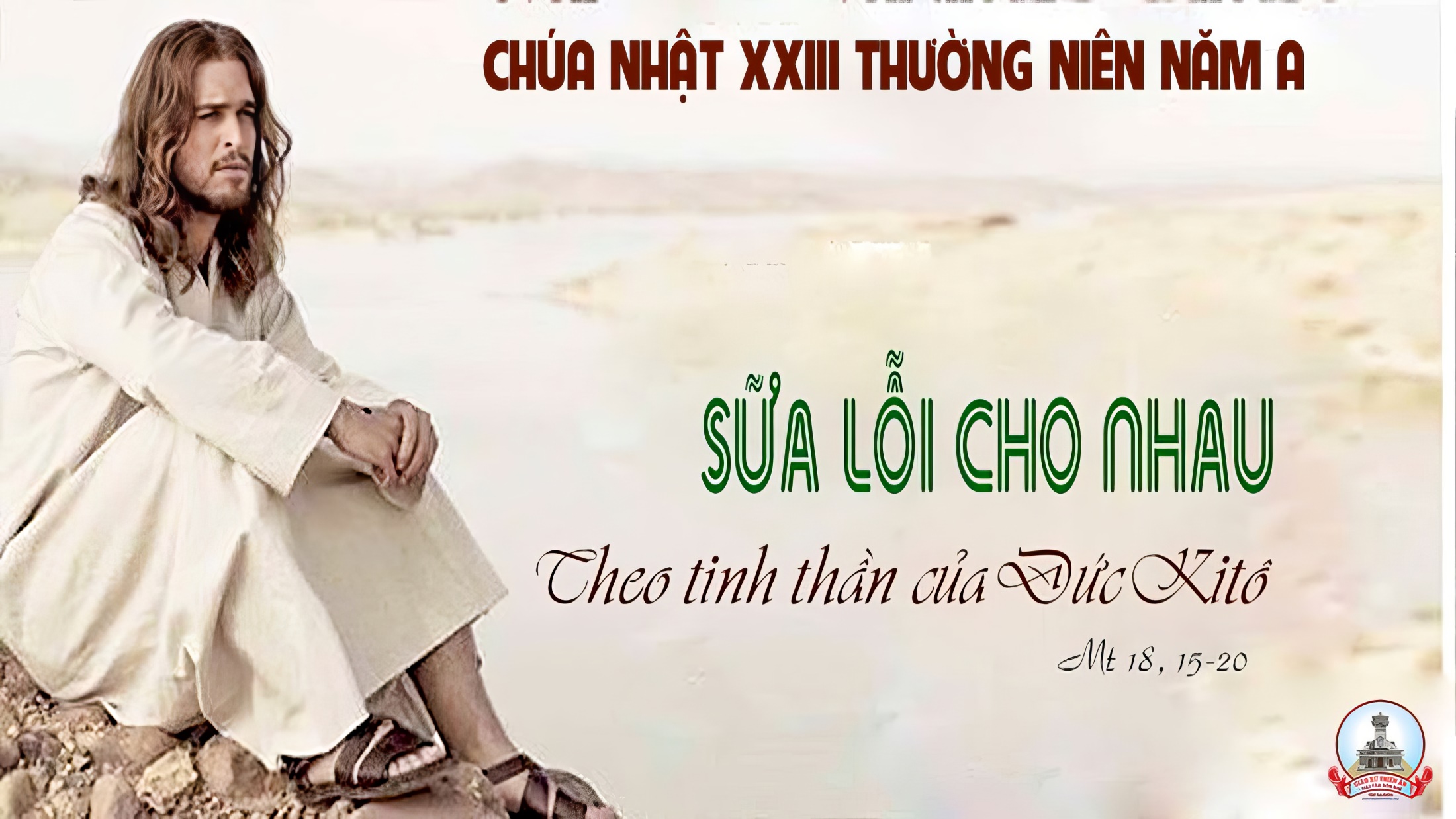 Ca Nhập LễTôi muốn hátKim long
Đk: Tôi muốn hát một bài ca, một bài ca, ca tụng Thiên Chúa tôi.  Uy danh Ngài rất huy hoàng, Quyền lực Chúa luôn vinh thắng muôn muôn đời.
Tk1: Hỡi địa cầu hãy tôn thờ Chúa, Người tuyên phán và tạo tác mọi loài.  Người thở hơi cho muôn vật sinh sống, Không một ai thắng nổi lời Người.
Đk: Tôi muốn hát một bài ca, một bài ca, ca tụng Thiên Chúa tôi.  Uy danh Ngài rất huy hoàng, Quyền lực Chúa luôn vinh thắng muôn muôn đời.
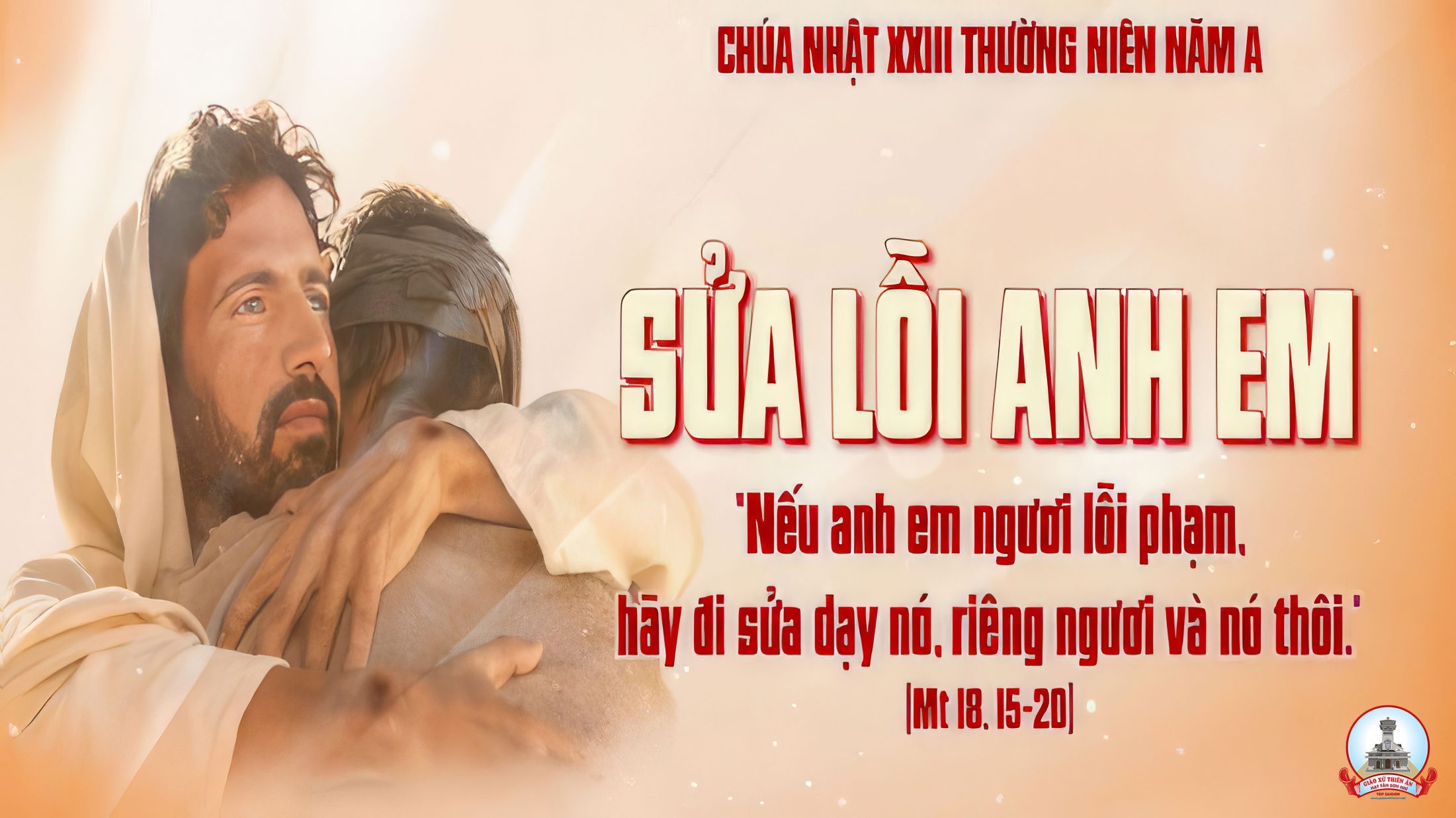 KINH VINH DANH
Chủ tế: Vinh danh Thiên Chúa trên các tầng trời.A+B: Và bình an dưới thế cho người thiện tâm.
A: Chúng con ca ngợi Chúa.
B: Chúng con chúc tụng Chúa. A: Chúng con thờ lạy Chúa. 
B: Chúng con tôn vinh Chúa.
A: Chúng con cảm tạ Chúa vì vinh quang cao cả Chúa.
B: Lạy Chúa là Thiên Chúa, là Vua trên trời, là Chúa Cha toàn năng.
A: Lạy con một Thiên Chúa,            Chúa Giêsu Kitô.
B: Lạy Chúa là Thiên Chúa, là Chiên Thiên Chúa là Con Đức Chúa Cha.
A: Chúa xóa tội trần gian, xin thương xót chúng con.
B: Chúa xóa tội trần gian, xin nhậm lời chúng con cầu khẩn.
A: Chúa ngự bên hữu Đức Chúa Cha, xin thương xót chúng con.
B: Vì lạy Chúa Giêsu Kitô, chỉ có Chúa là Đấng Thánh.
Chỉ có Chúa là Chúa, chỉ có Chúa là đấng tối cao.
A+B: Cùng Đức Chúa Thánh Thần trong vinh quang Đức Chúa Cha. 
Amen.
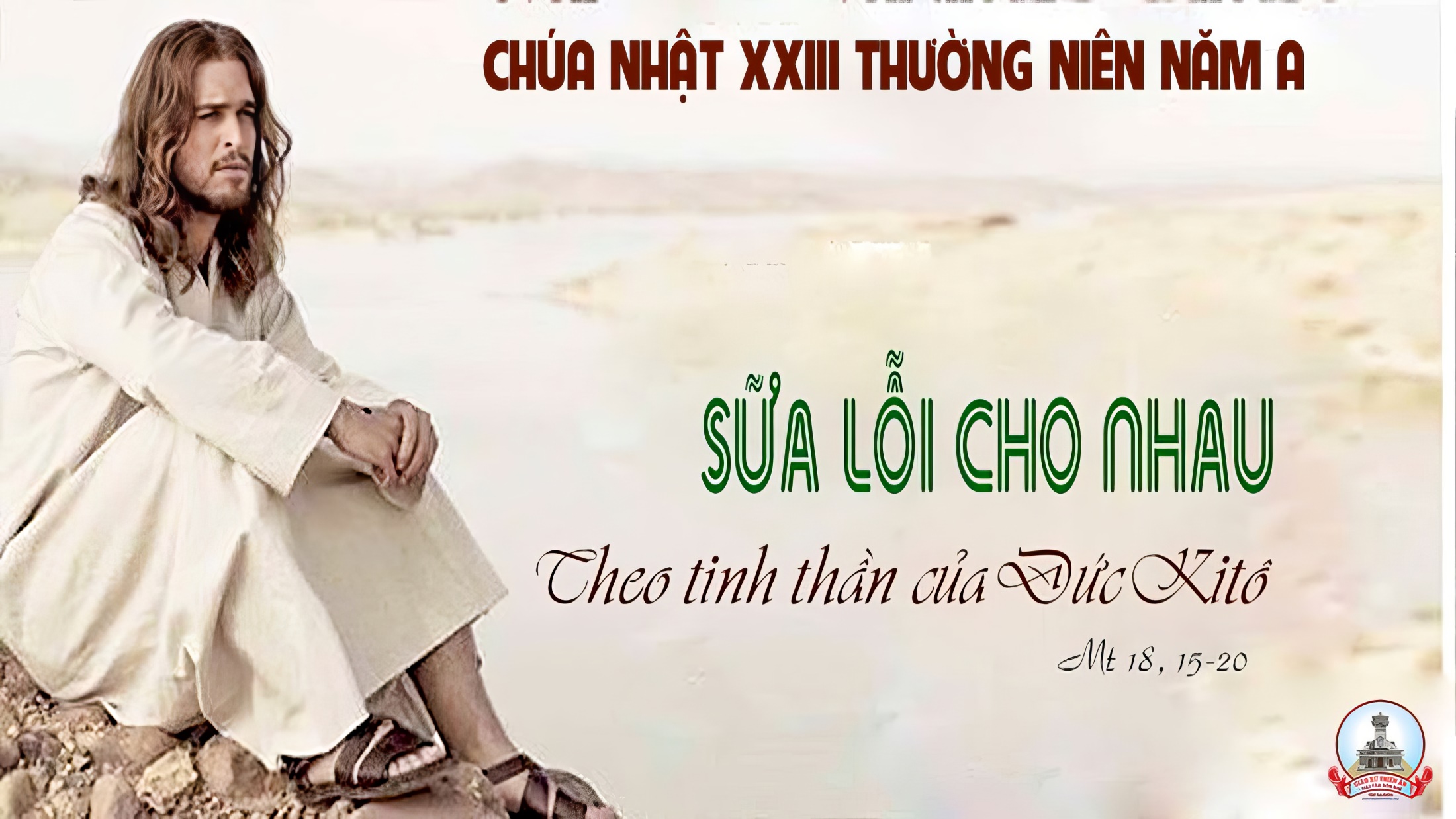 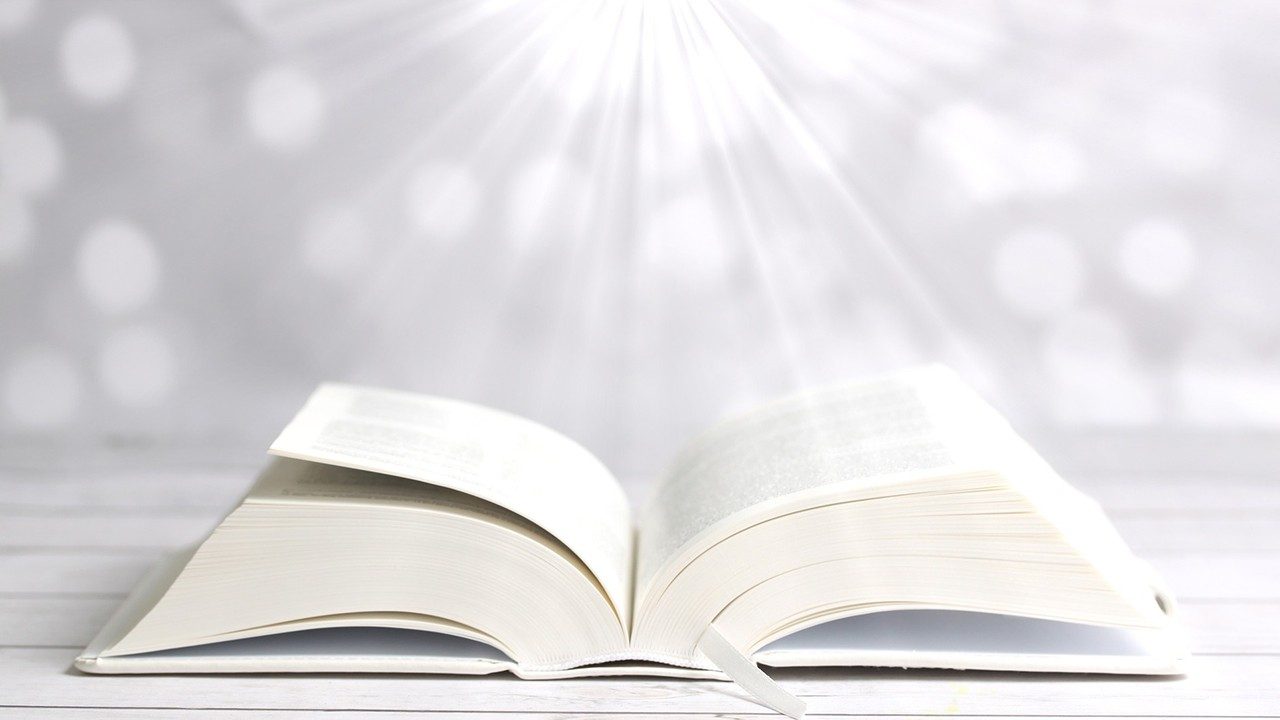 Bài đọc 1.
Bài trích sách ngôn sứ Ê-dê-ki-en.
Nếu ngươi không nói để cảnh cáo đứa gian ác,
Thì máu nó, Ta sex đòi ngươi.
Thánh Vịnh 94Chúa Nhật XXIII Thường NiênNăm A3 câu
Đk: Hôm nay ước gì anh em nghe tiếng Chúa phán: Các ngươi chớ cứng lòng.
Tk1: Hãy đến đây ta reo mừng Chúa, tung hô Ngài, Núi đá độ trì ta. Vào trước Thánh Nhan ta dâng lời cảm tạ, cùng tung hô theo muôn tiếng đàn ca.
Đk: Hôm nay ước gì anh em nghe tiếng Chúa phán: Các ngươi chớ cứng lòng.
Tk2: Hãy cúc cung nơi Tôn Nhan phục bái, tiến bước vào kính Đấng tạo thành ta, là Đức Chúa ta, ta đây thuộc dân Ngài, Ngài canh coi như chăn dắt đàn chiên.
Đk: Hôm nay ước gì anh em nghe tiếng Chúa phán: Các ngươi chớ cứng lòng.
Tk3: Hãy chú tâm hôm nay nghe lời Chúa, chớ cứng lòng giống lúc ở Mas-sa, tại Mê-ri-ba, xem bao việc Ta làm, tổ tiên xưa manh tâm dám thử Ta.
Đk: Hôm nay ước gì anh em nghe tiếng Chúa phán: Các ngươi chớ cứng lòng.
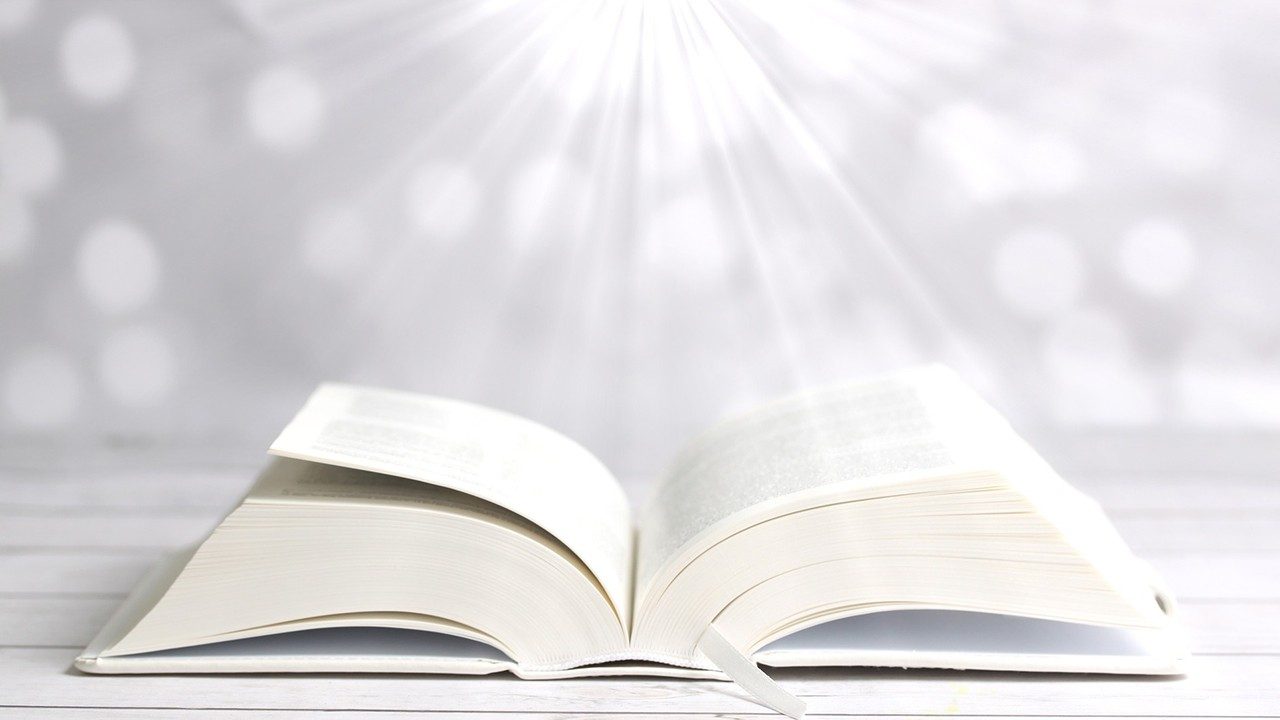 Bài đọc 2.
Bài trích thư thánh Phao-lô tông đồ gửi tín hữu Rô-ma.
Yêu thương là chu toàn lề luật.
Alleluia - Alleluia:
Trong Đức Ki-tô, Thiên Chúa đã làm cho thế gian được giao hoà với Ngài, và trao cho chúng tôi công bố lời giao hoà.
Alleluia …
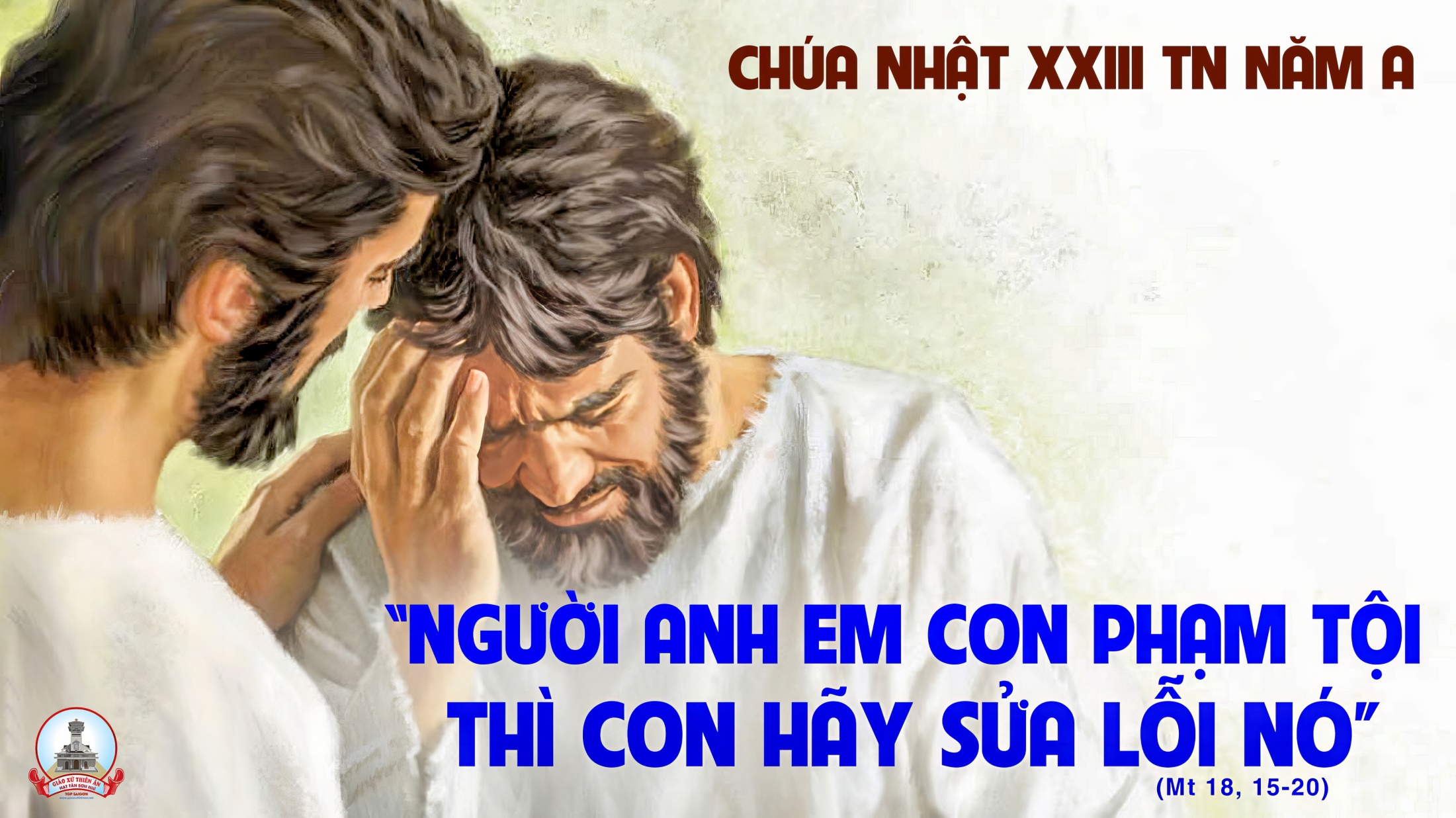 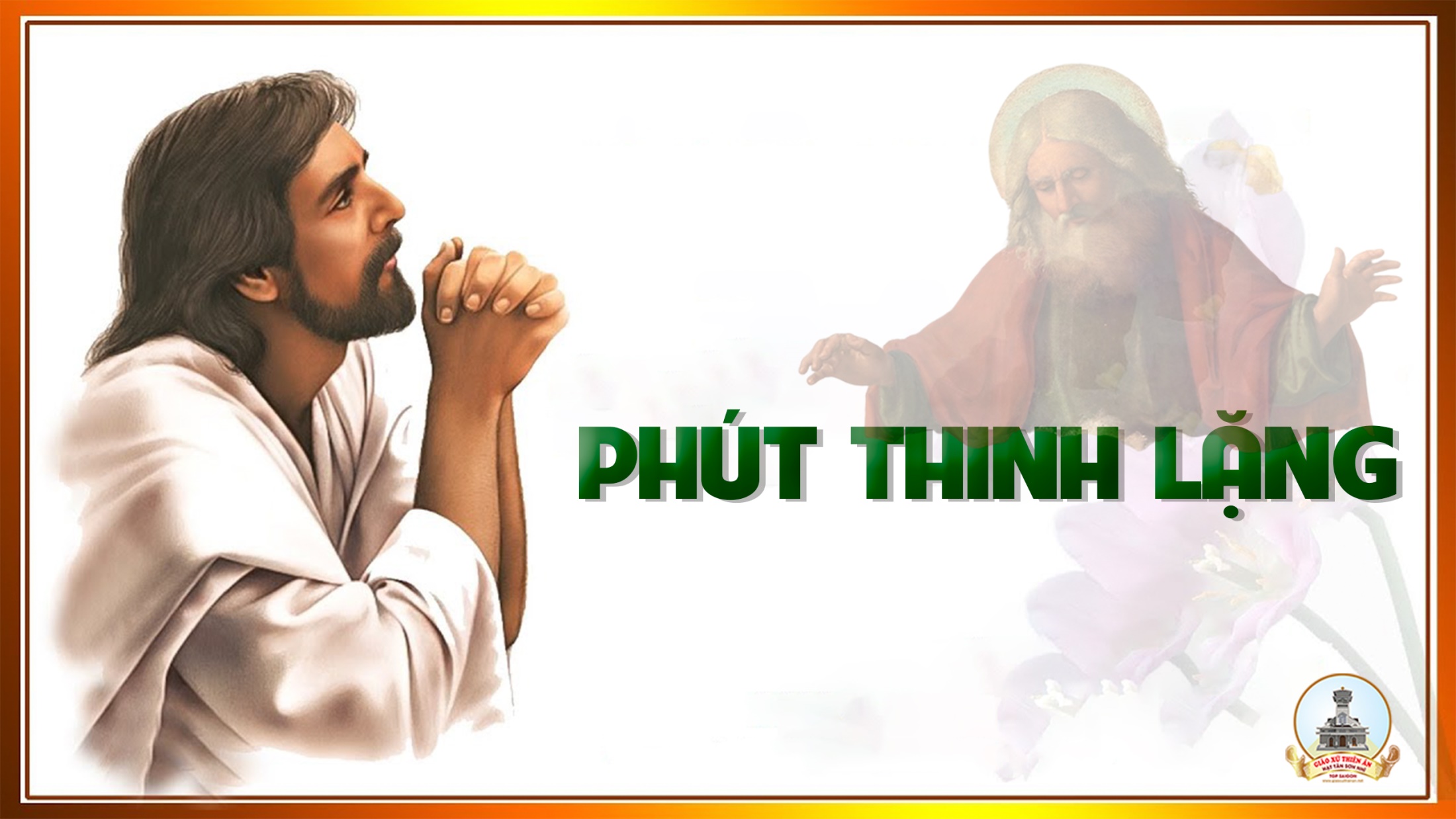 KINH TIN KÍNH
Tôi tin kính một Thiên Chúa là Cha toàn năng, Đấng tạo thành trời đất, muôn vật hữu hình và vô hình.
Tôi tin kính một Chúa Giêsu Kitô, Con Một Thiên Chúa, Sinh bởi Đức Chúa Cha từ trước muôn đời.
Người là Thiên Chúa bởi Thiên Chúa, Ánh Sáng bởi Ánh Sáng, Thiên Chúa thật bởi Thiên Chúa thật,
được sinh ra mà không phải được tạo thành, đồng bản thể với Đức Chúa Cha: nhờ Người mà muôn vật được tạo thành.
Vì loài người chúng ta và để cứu độ chúng ta, Người đã từ trời xuống thế.
Bởi phép Đức Chúa Thánh Thần, Người đã nhập thể trong lòng Trinh Nữ Maria, và đã làm người.
Người chịu đóng đinh vào thập giá vì chúng ta, thời quan Phongxiô Philatô; Người chịu khổ hình và mai táng, ngày thứ ba Người sống lại như lời Thánh Kinh.
Người lên trời, ngự bên hữu Đức Chúa Cha, và Người sẽ lại đến trong vinh quang để phán xét kẻ sống và kẻ chết, Nước Người sẽ không bao giờ cùng.
Tôi tin kính Đức Chúa Thánh Thần là Thiên Chúa và là Đấng ban sự sống, Người bởi Đức Chúa Cha và Đức Chúa Con mà ra,
Người được phụng thờ và tôn vinh cùng với Đức Chúa Cha và Đức Chúa Con: Người đã dùng các tiên tri mà phán dạy.
Tôi tin Hội Thánh duy nhất thánh thiện công giáo và tông truyền.
Tôi tuyên xưng có một Phép Rửa để tha tội. Tôi trông đợi kẻ chết sống lại và sự sống đời sau. Amen.
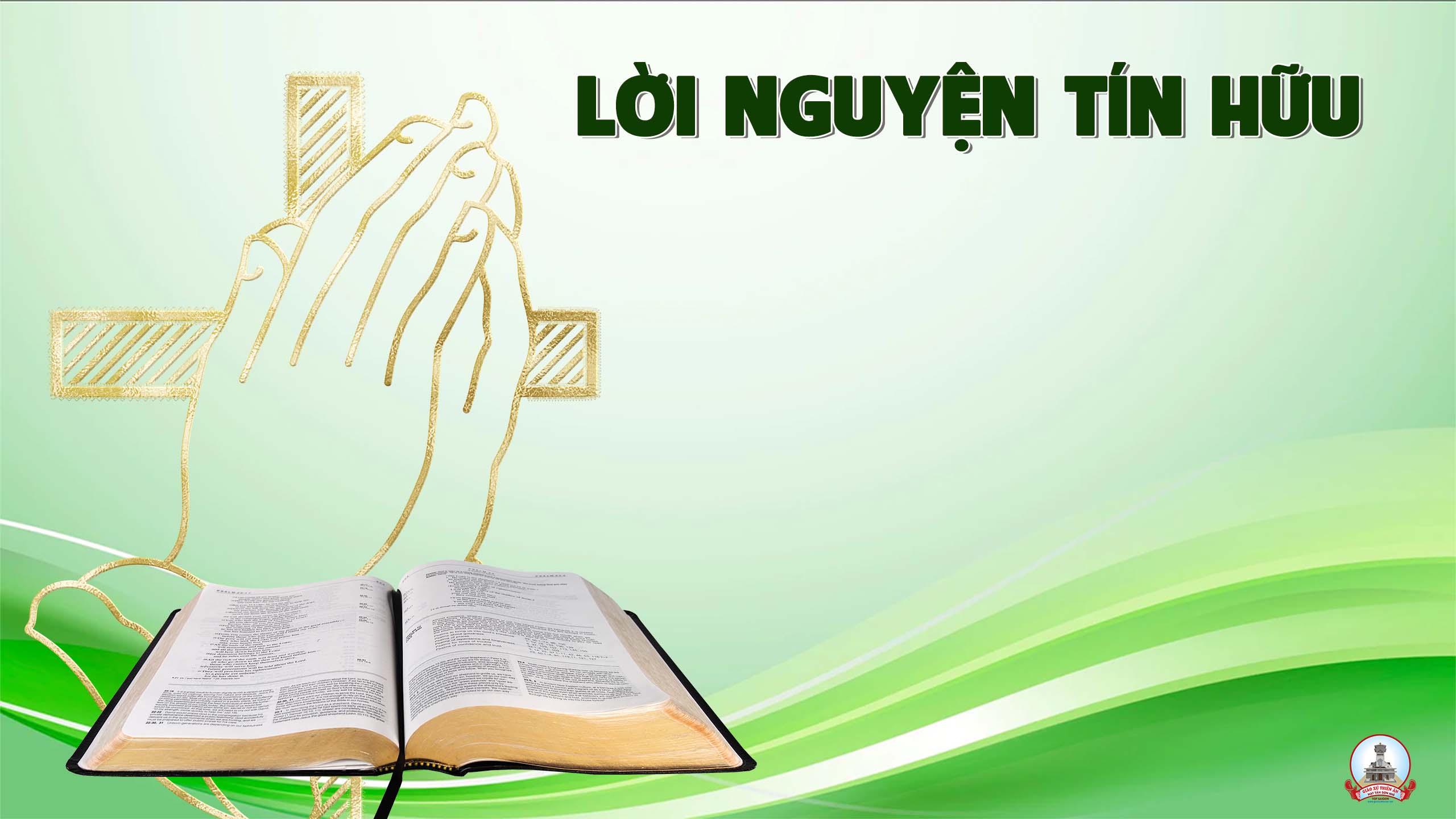 Thánh Phaolô dạy : “Anh em đừng mắc nợ gì ai, ngoài món nợ tương thân tương ái. Vì ai yêu người thì đã chu toàn lề luật”.
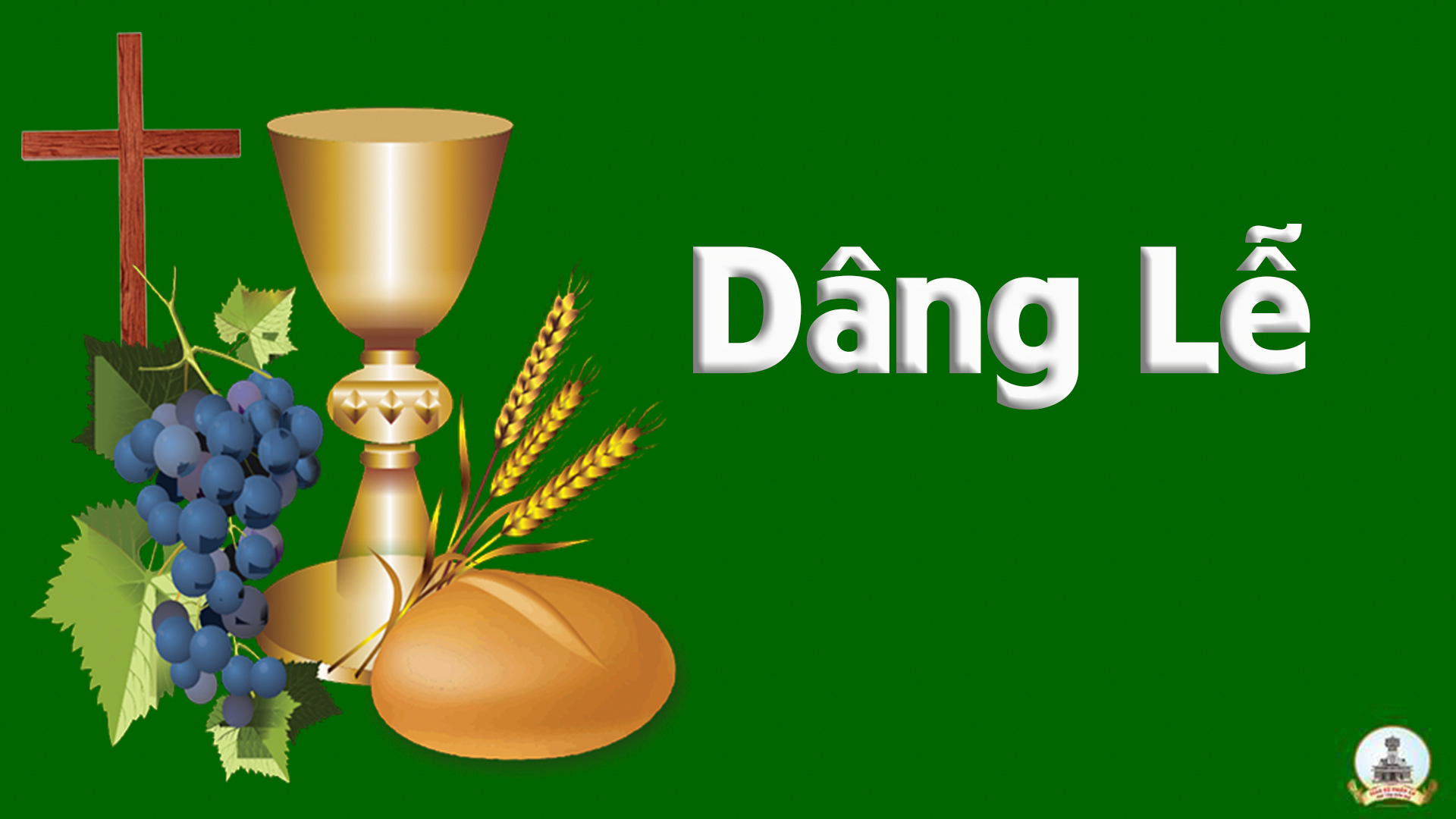 Xin dâng
Ngọc Kôn
Tk1: Đời con như của lễ không hề ngưng, như tấm bánh luôn để dâng. Tình con như ánh nến luôn bừng cháy trong tình Chúa sáng như hừng đông.
Đk: Xin dâng Chúa trọn đời con như làn gió nhẹ, quyện làn hương của tình Chúa để con chia sẻ cho nhân thế. Trọn đời con là lời mang sứ điệp Tin Mừng, là dòng sông mang đến cho nhân trần phù sa chứa chan hồng ân.
Tk2: Ngài chọn con tuy con không có chi là công, con luôn không xứng như Ngài mong. Tình con quá thiếu thốn để đền đáp như giọt nước sánh như biển Đông.
Đk: Xin dâng Chúa trọn đời con như làn gió nhẹ, quyện làn hương của tình Chúa để con chia sẻ cho nhân thế. Trọn đời con là lời mang sứ điệp Tin Mừng, là dòng sông mang đến cho nhân trần phù sa chứa chan hồng ân.
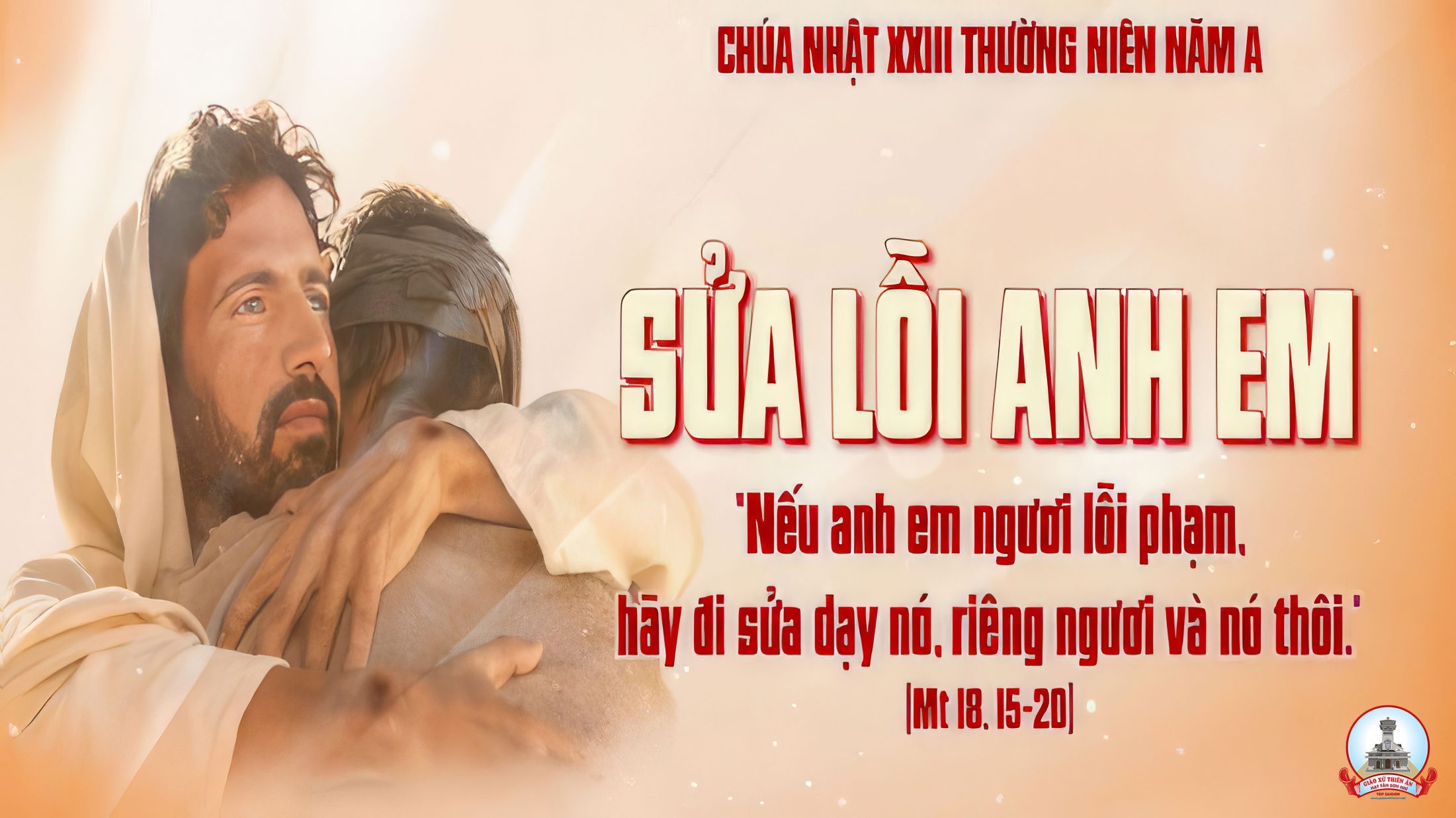 Ca Nguyện Hiệp LễGiúp Nhau Hoàn ThiệnHuỳnh Minh Kỳ
Tk1: Ai sinh ra trong đời lại không có lầm lỗi chi. Ai mang thân phận người lại không có lúc tự ti. Mặc dù anh em ta có làm điều phật lòng ta. Hãy bao dung rộng lượng và giúp cho nhau hoàn thiện.
Đk: Không trên đời chẳng ai thập toàn, trên đời chẳng ai thập toàn hãy ân cần và nâng đỡ nhau người ơi! Con xin Ngài đổ ơn từ trời cho loài người sống thật tình biết mở lòng sửa sai giúp nhau thành tâm.
Tk2:  Nhân sinh đâu thập toàn đừng nên trách móc gì nhau. Hôm nay ta phạm tội ngày mai hãy biết hồi tâm. Đừng gièm pha chê bai hãy tìm dịp để cảm thông. Giúp nhau trong chân tình vì Chúa muốn ta hoàn thiện.
Đk: Không trên đời chẳng ai thập toàn, trên đời chẳng ai thập toàn hãy ân cần và nâng đỡ nhau người ơi! Con xin Ngài đổ ơn từ trời cho loài người sống thật tình biết mở lòng sửa sai giúp nhau thành tâm.
Tk3: Sống mến Chúa yêu người là luôn biết sống vị tha. Yêu thương trong thật thà dựng xây bác ái tình thân. Dù đời luôn vong ân chớ để lòng hoài bận tâm. Chúa ơi con cần Ngài vì muốn trở nên trọn lành.
Đk: Không trên đời chẳng ai thập toàn, trên đời chẳng ai thập toàn hãy ân cần và nâng đỡ nhau người ơi! Con xin Ngài đổ ơn từ trời cho loài người sống thật tình biết mở lòng sửa sai giúp nhau thành tâm.
Tk1: Ai sinh ra trong đời lại không có lầm lỗi chi. Ai mang thân phận người lại không có lúc tự ti. Mặc dù anh em ta có làm điều phật lòng ta. Hãy bao dung rộng lượng và giúp cho nhau hoàn thiện.
Đk: Không trên đời chẳng ai thập toàn, trên đời chẳng ai thập toàn hãy ân cần và nâng đỡ nhau người ơi! Con xin Ngài đổ ơn từ trời cho loài người sống thật tình biết mở lòng sửa sai giúp nhau thành tâm.
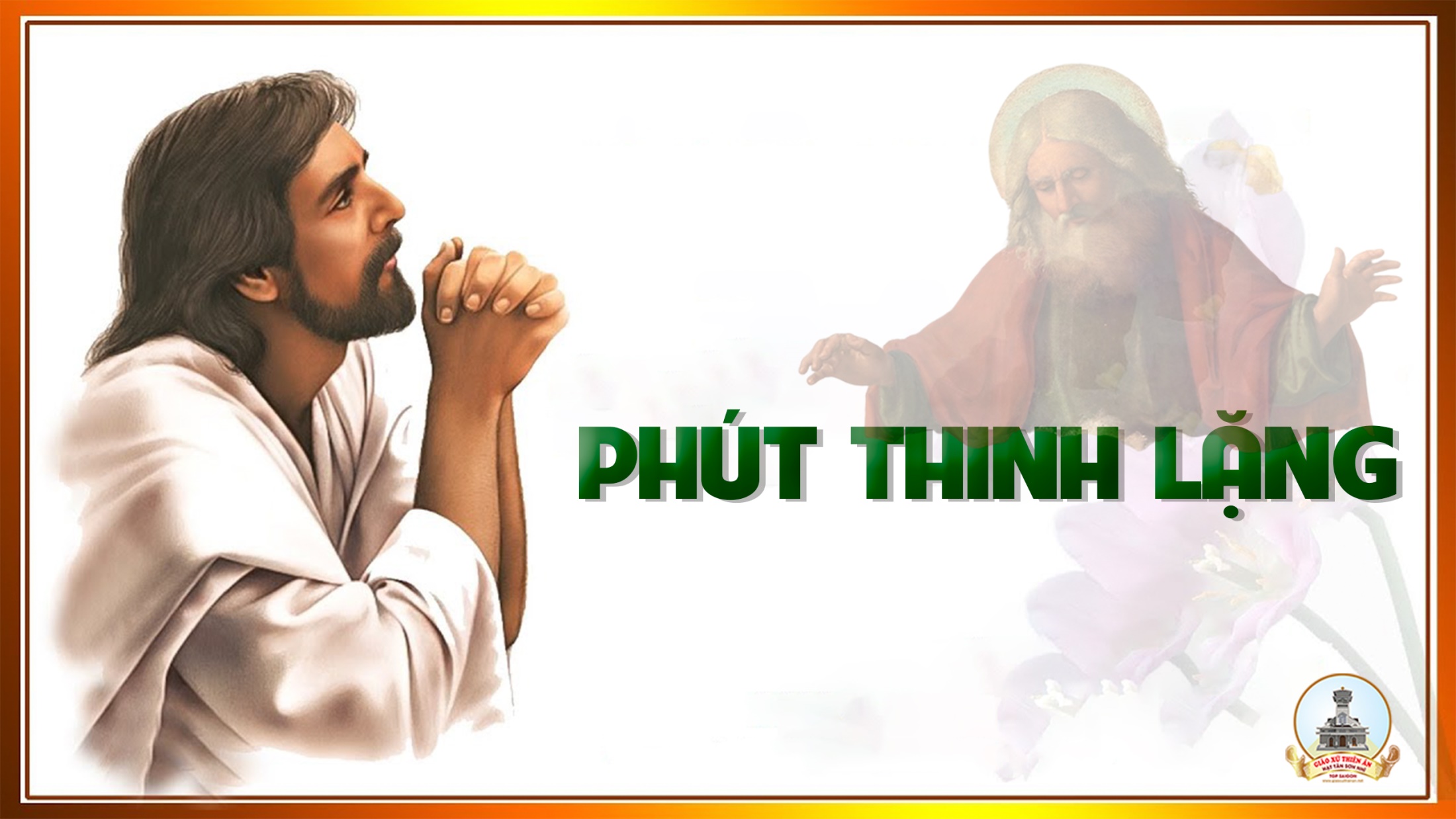 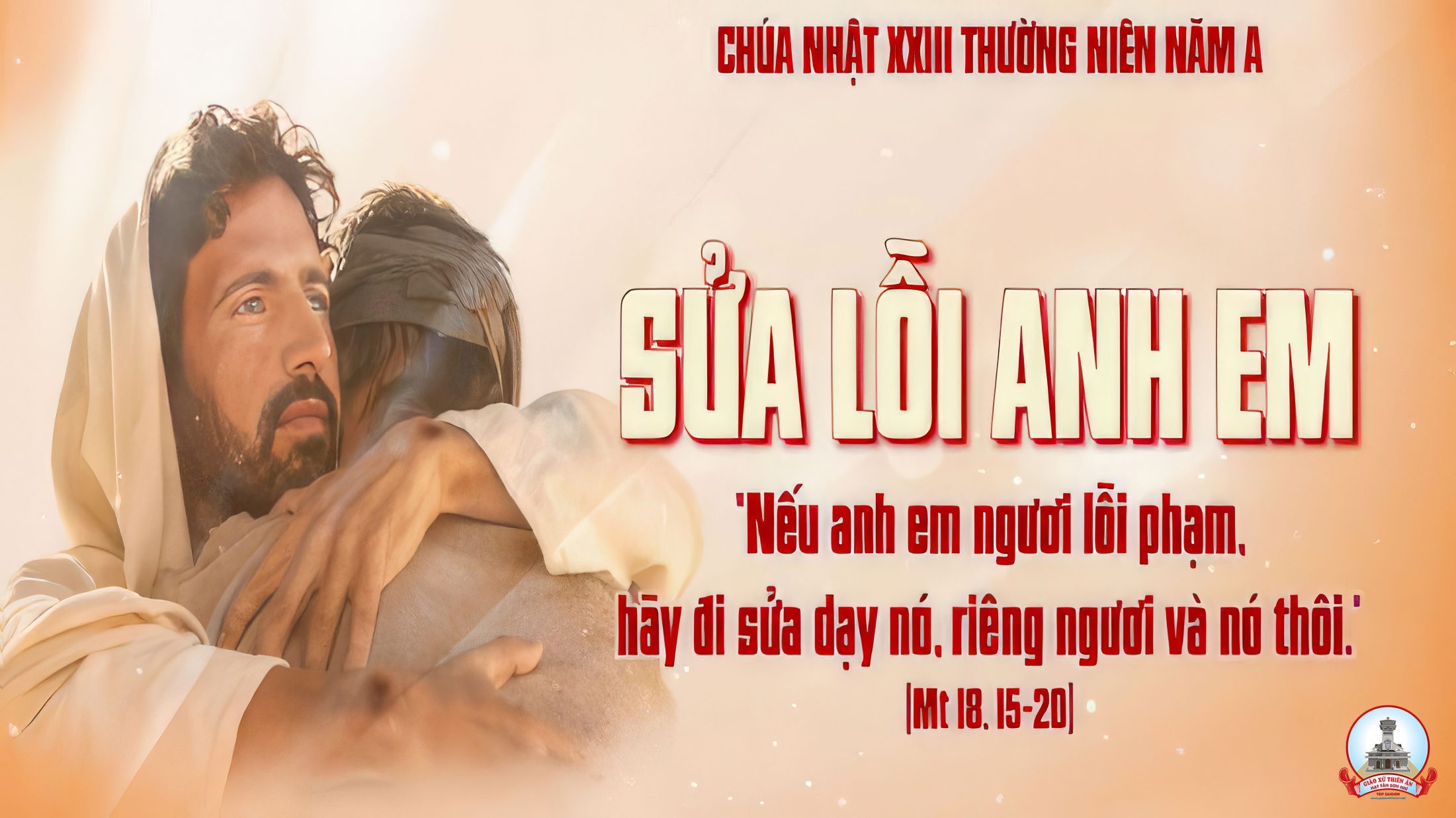 Ca Kết LễKinh Tạ lễNguyễn Duy
Đk:  Tạ ơn Chúa chúng con ra về hoan ca trong cuộc đời nhân chứng.  Tạ ơn Chúa chúng con nhịp bước đến khắp nơi để đem Tin Mừng.
Tk1: Ra đi đến với người gần xa, khơi lên những tiếng lòng ngợi khen. Con xin Chúa xuống nguồn hồng ân, cho nhân thế tháng ngày bình an.
Đk:  Tạ ơn Chúa chúng con ra về hoan ca trong cuộc đời nhân chứng.  Tạ ơn Chúa chúng con nhịp bước đến khắp nơi để đem Tin Mừng.
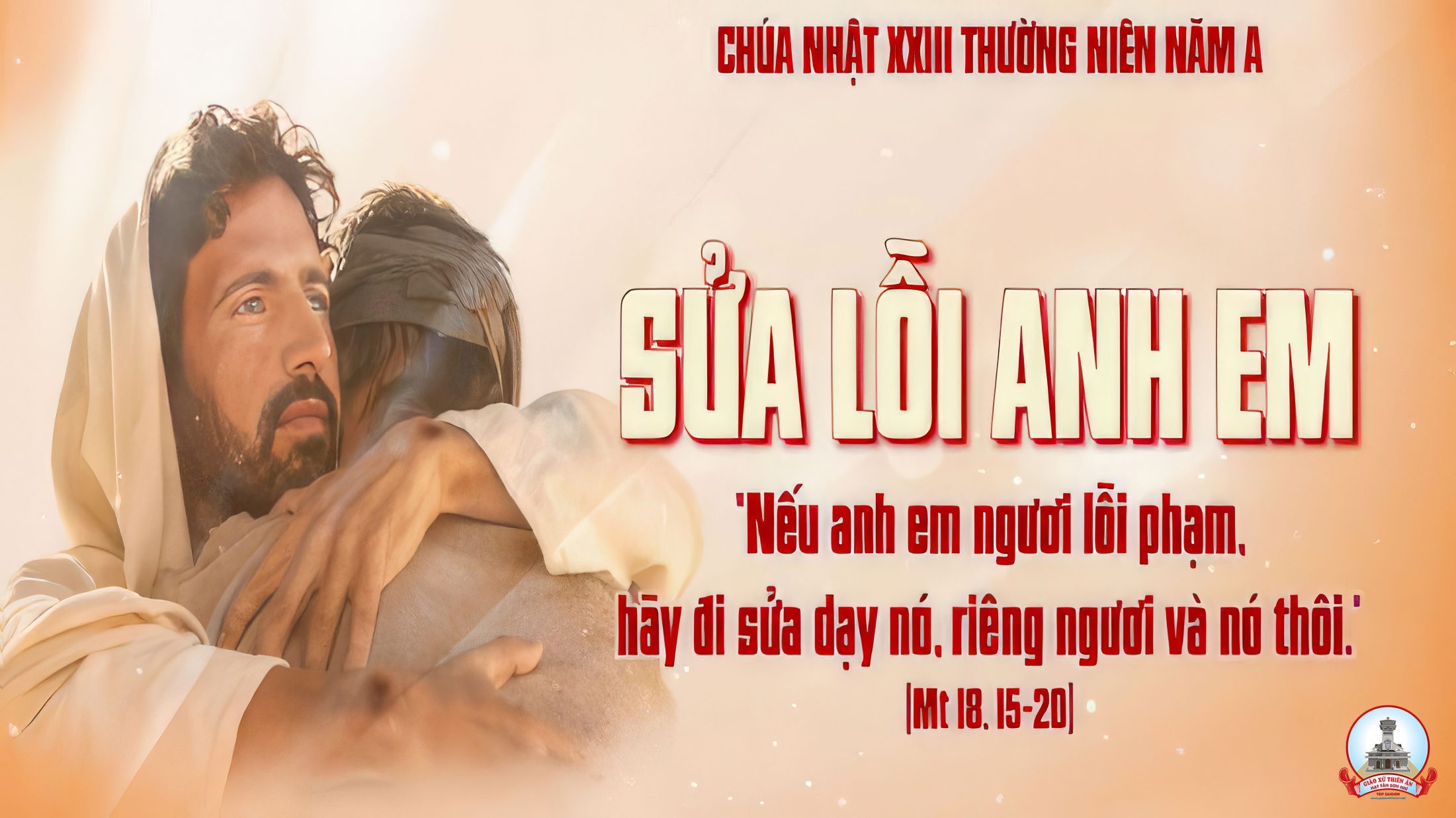